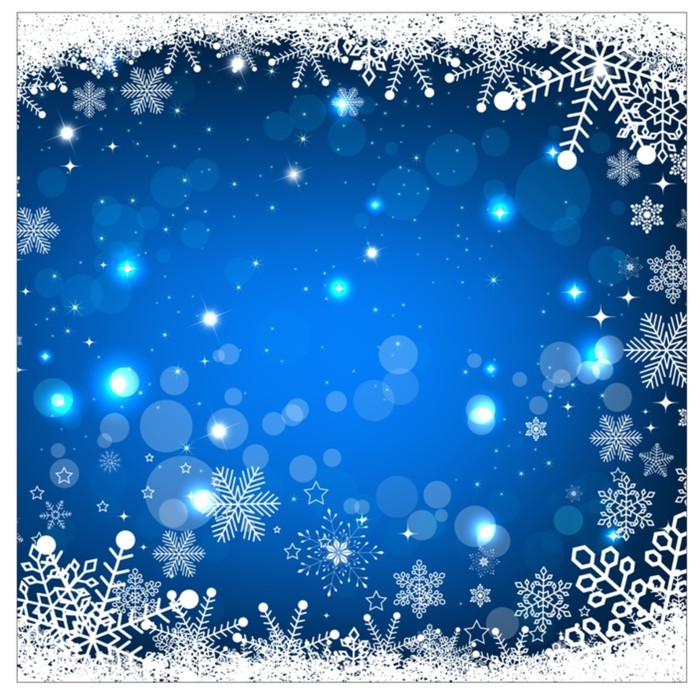 МКДОУ детский сад комбинированного вида №6           группа «Капельки»
Газета для любознательных родителей
                       февраль 2023
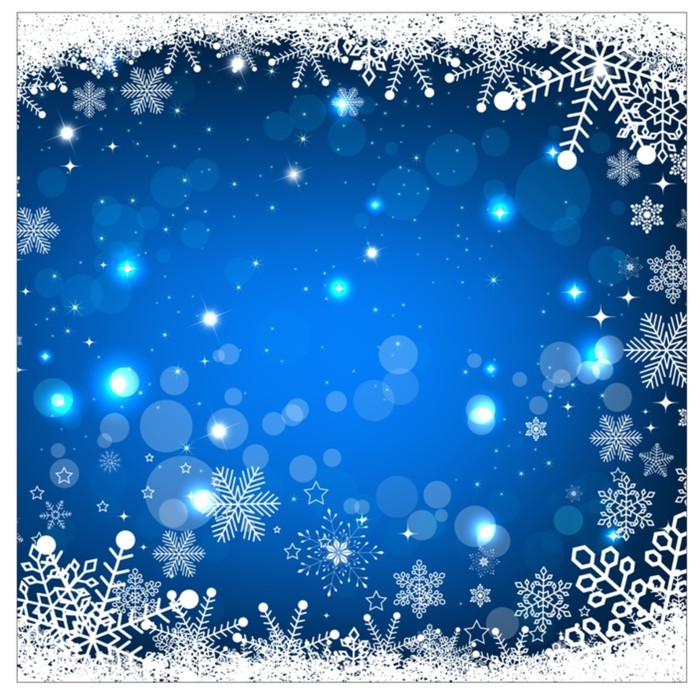 В этом выпуске :1.Игрушка в жизни ребёнка.2.Речевые игры по дороге в детский сад.3.Польчиковые игры.4.Как научить ребёнка одеваться.5.Рекомендации психолога.
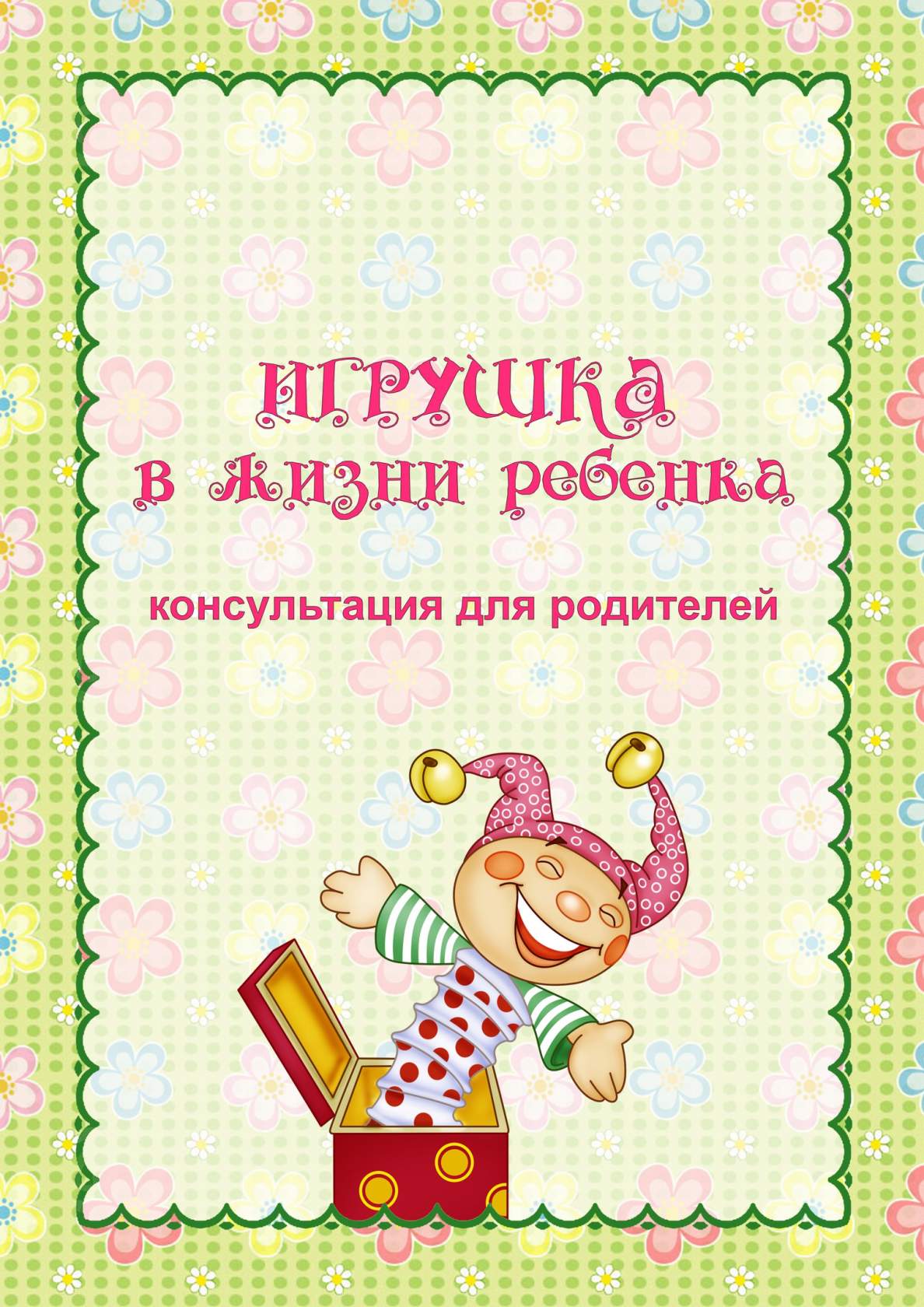 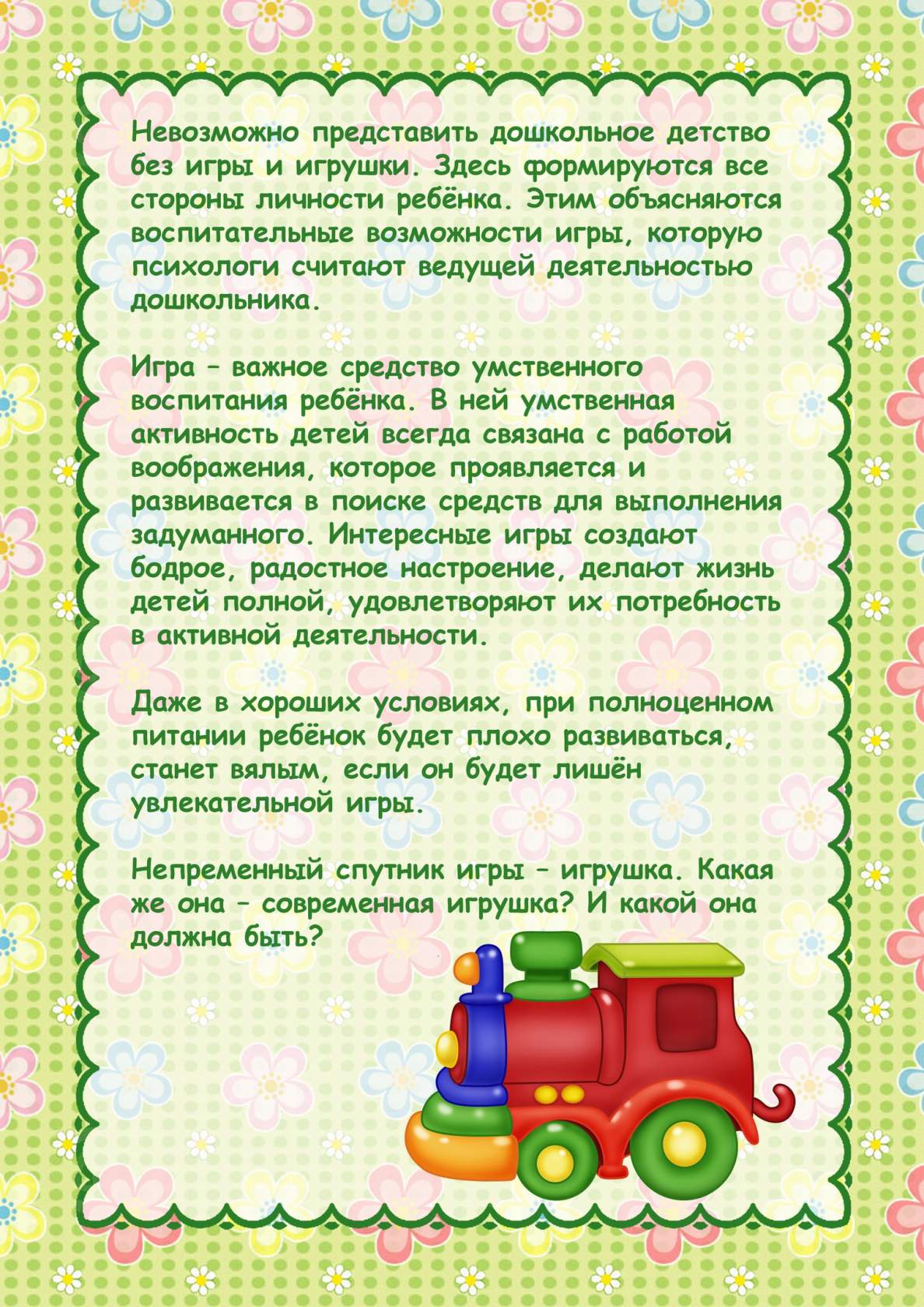 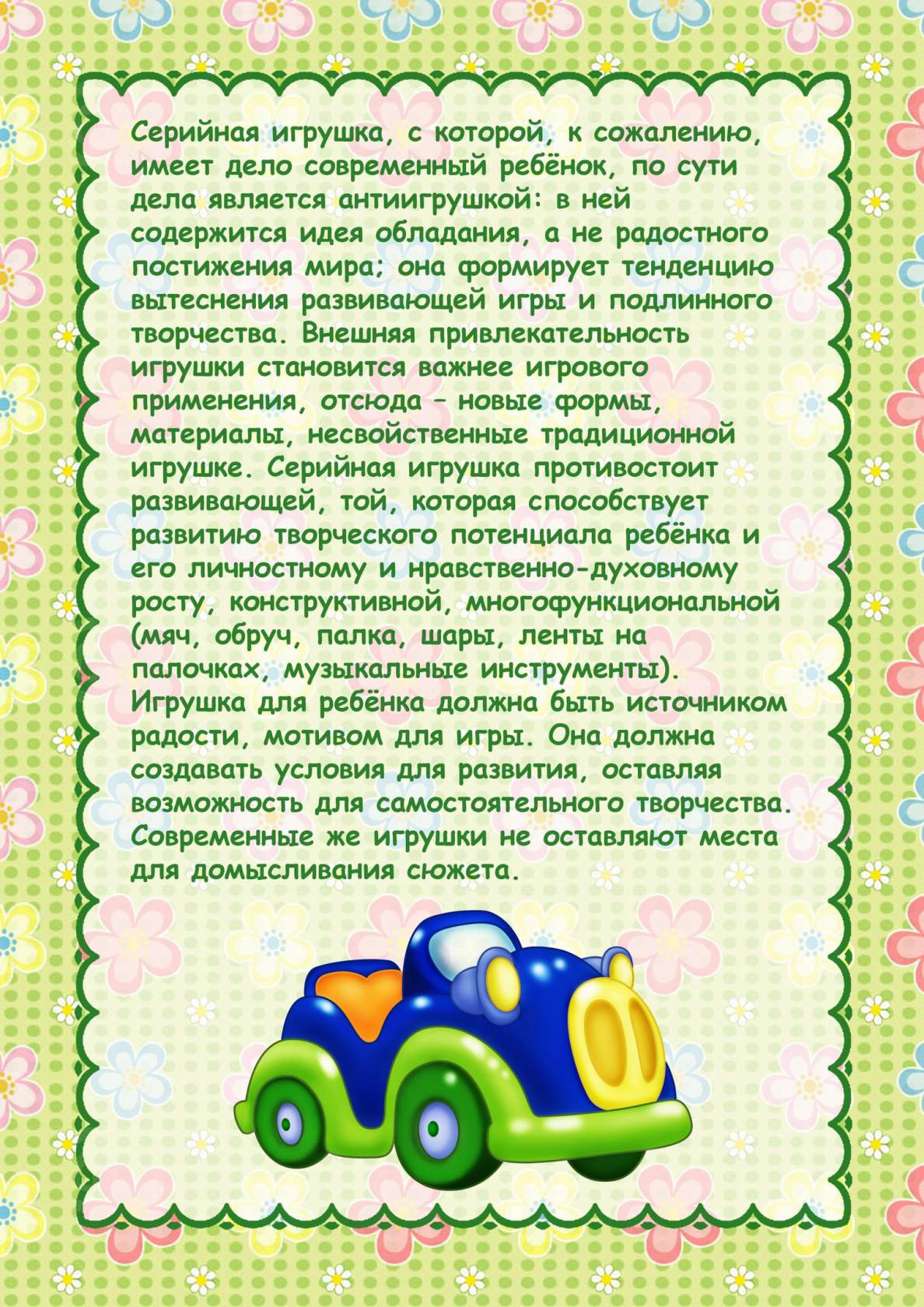 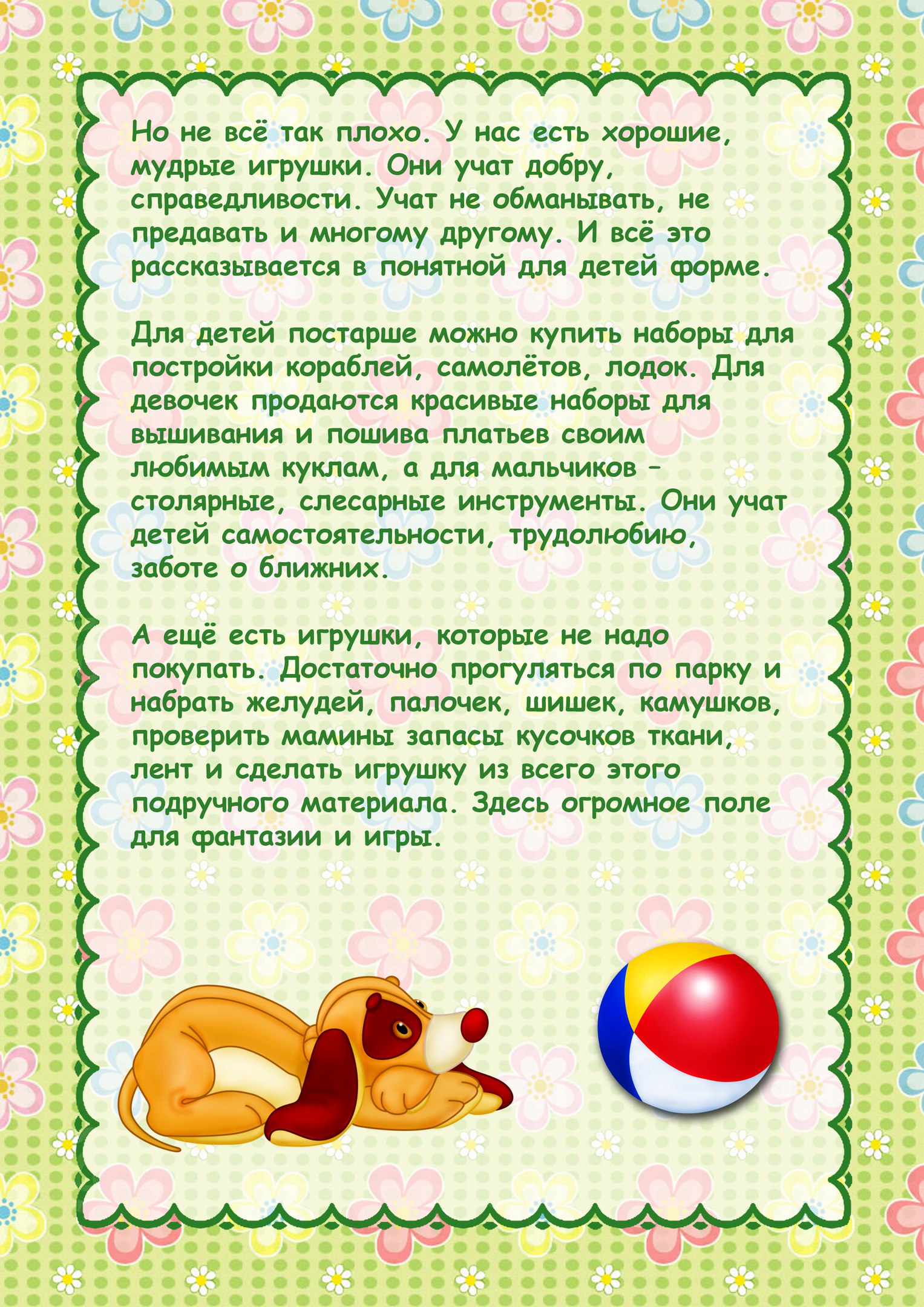 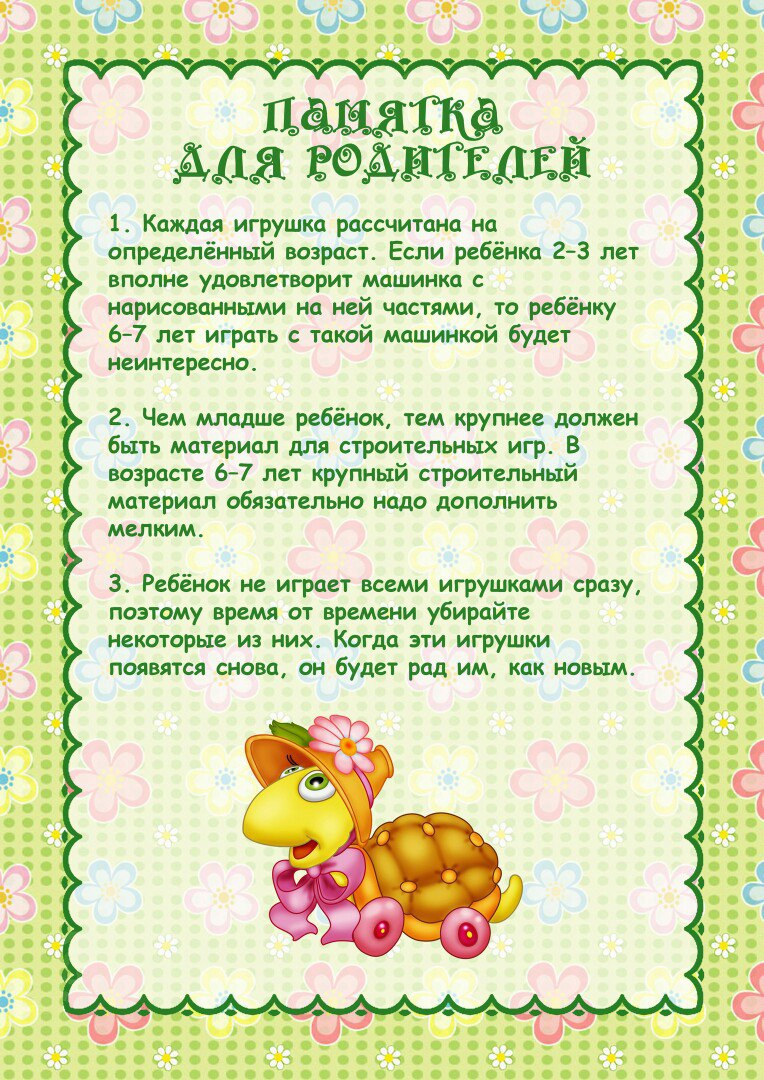 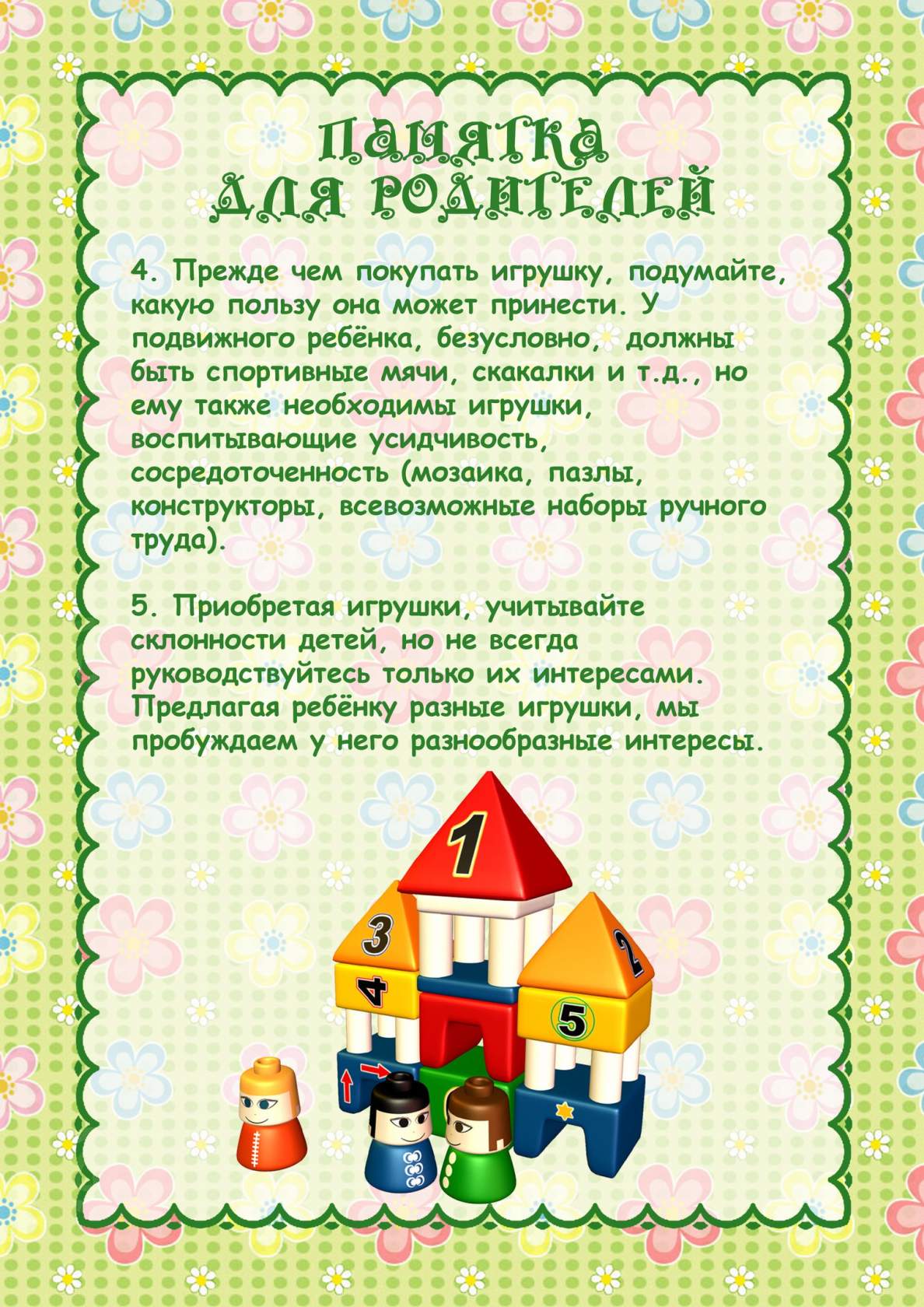 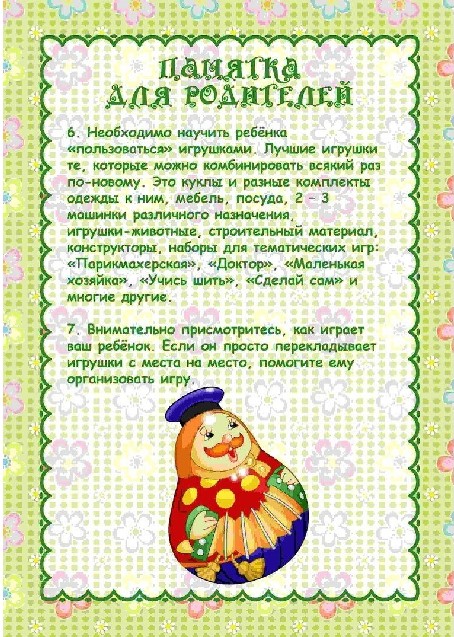 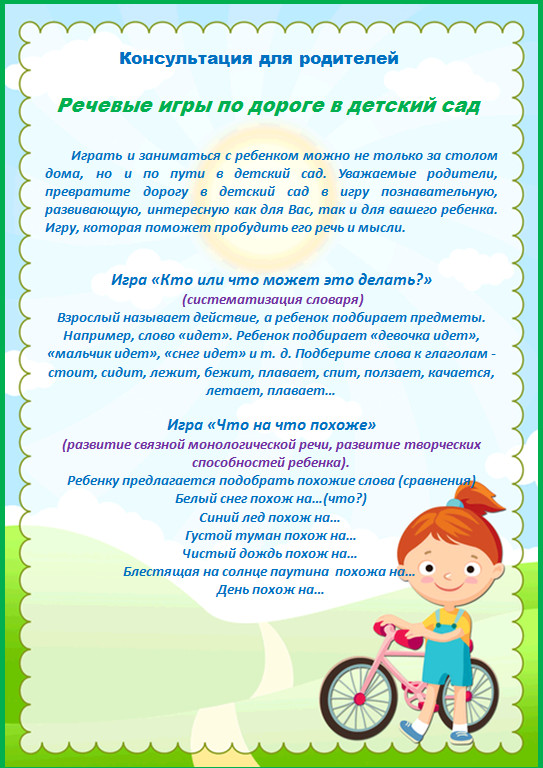 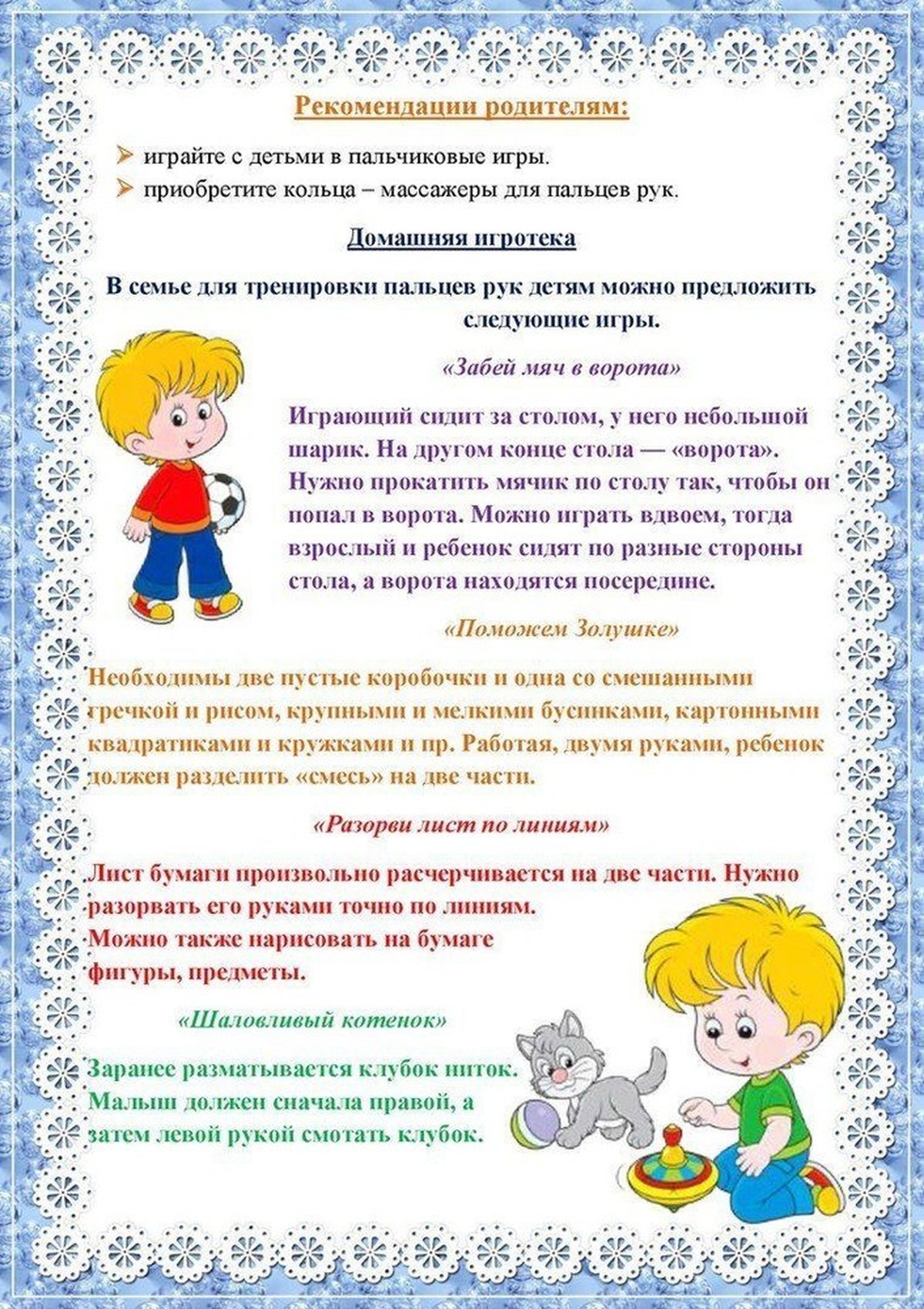 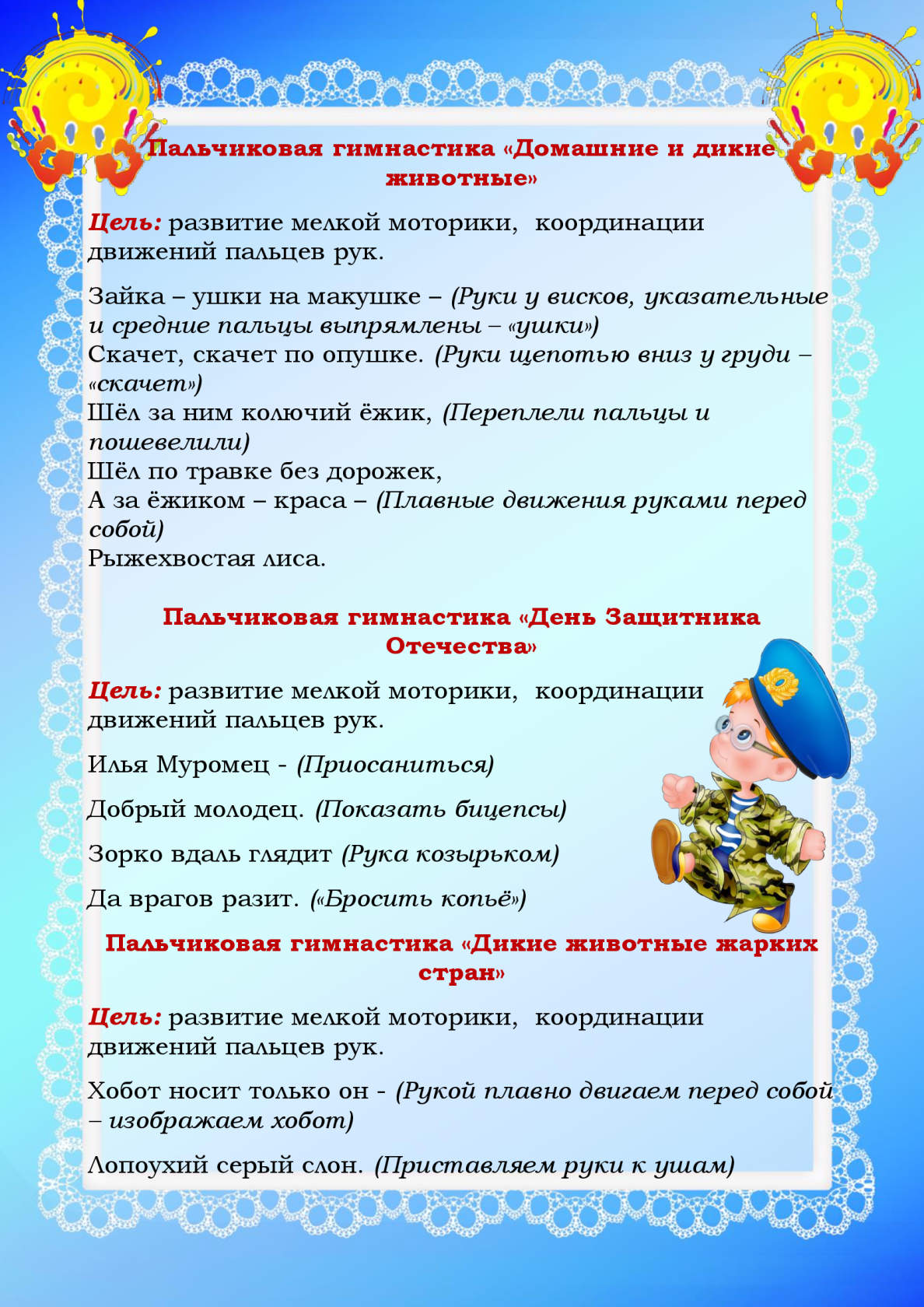 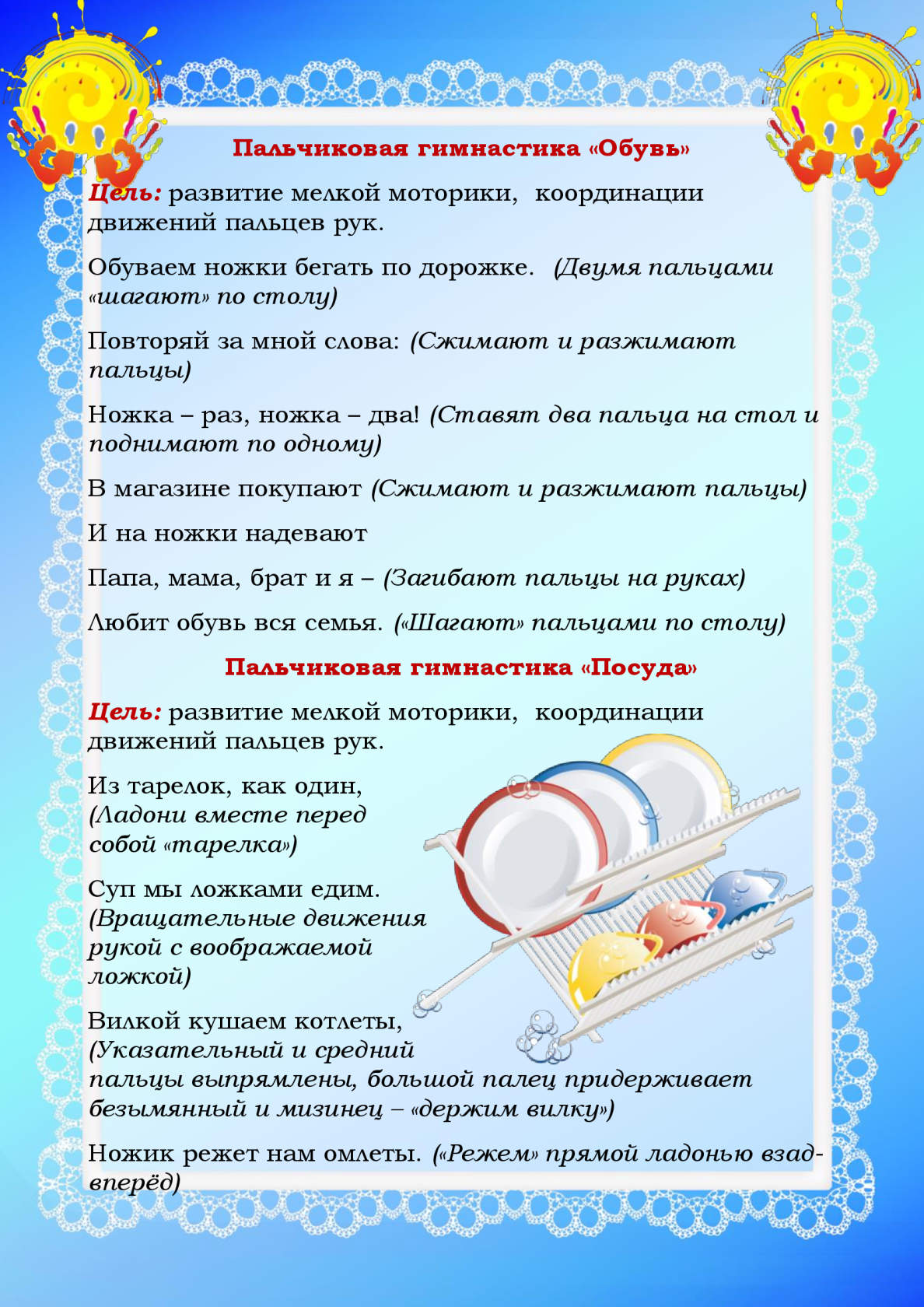 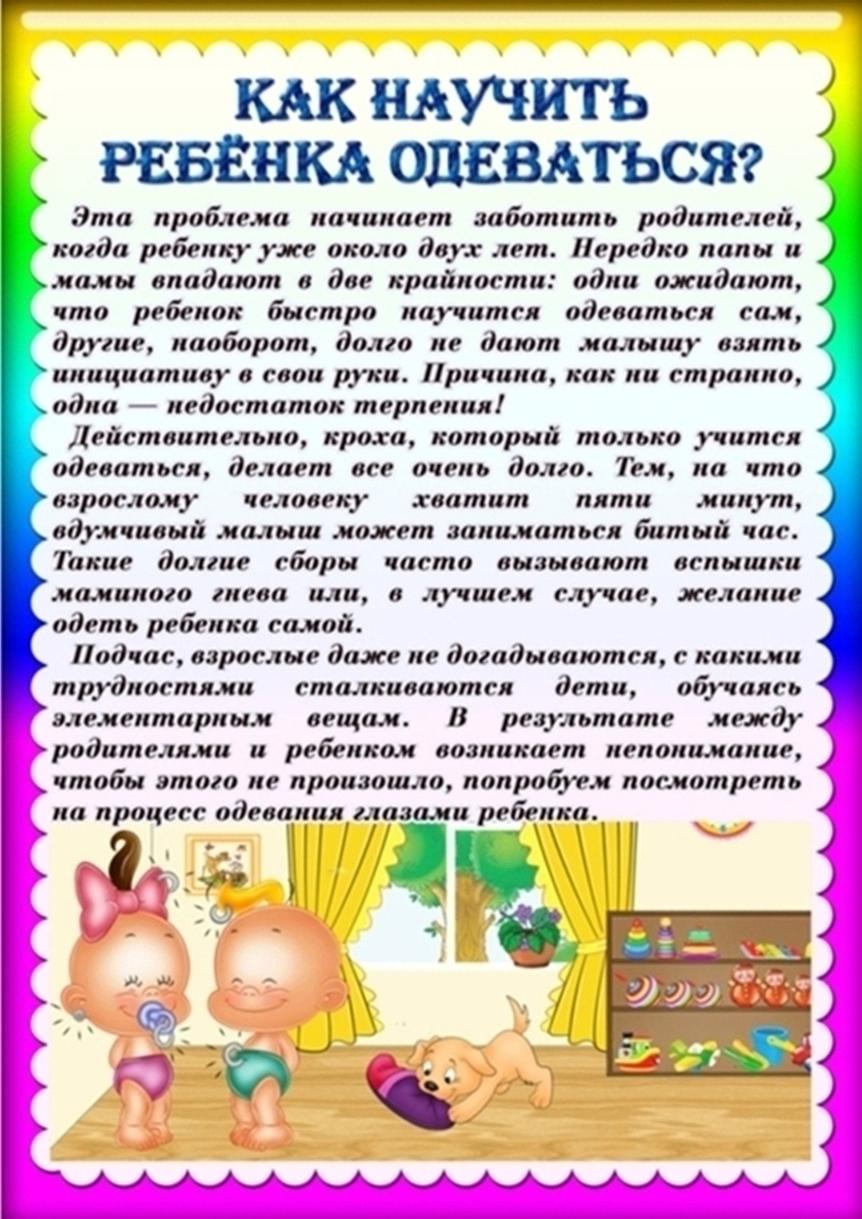 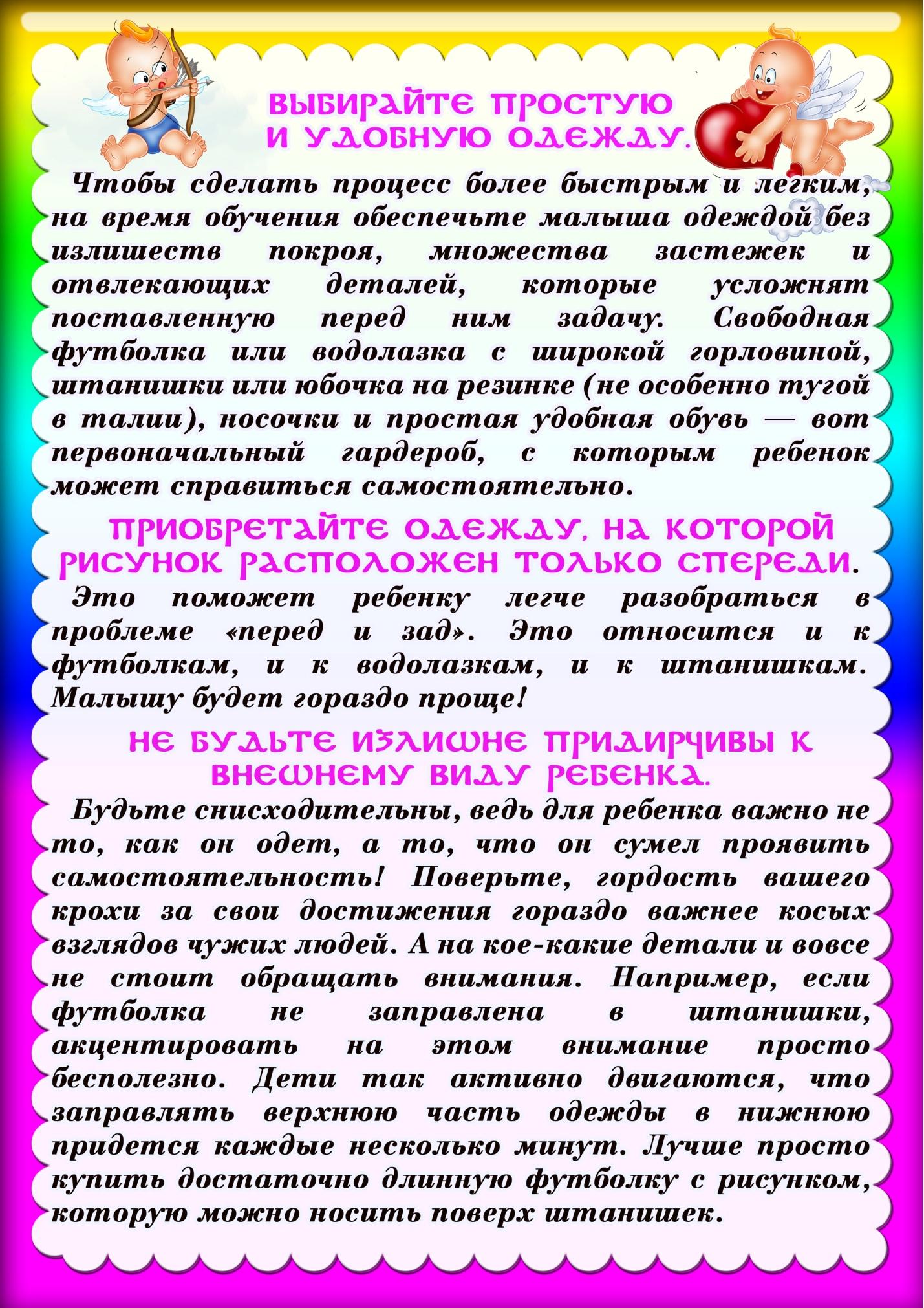 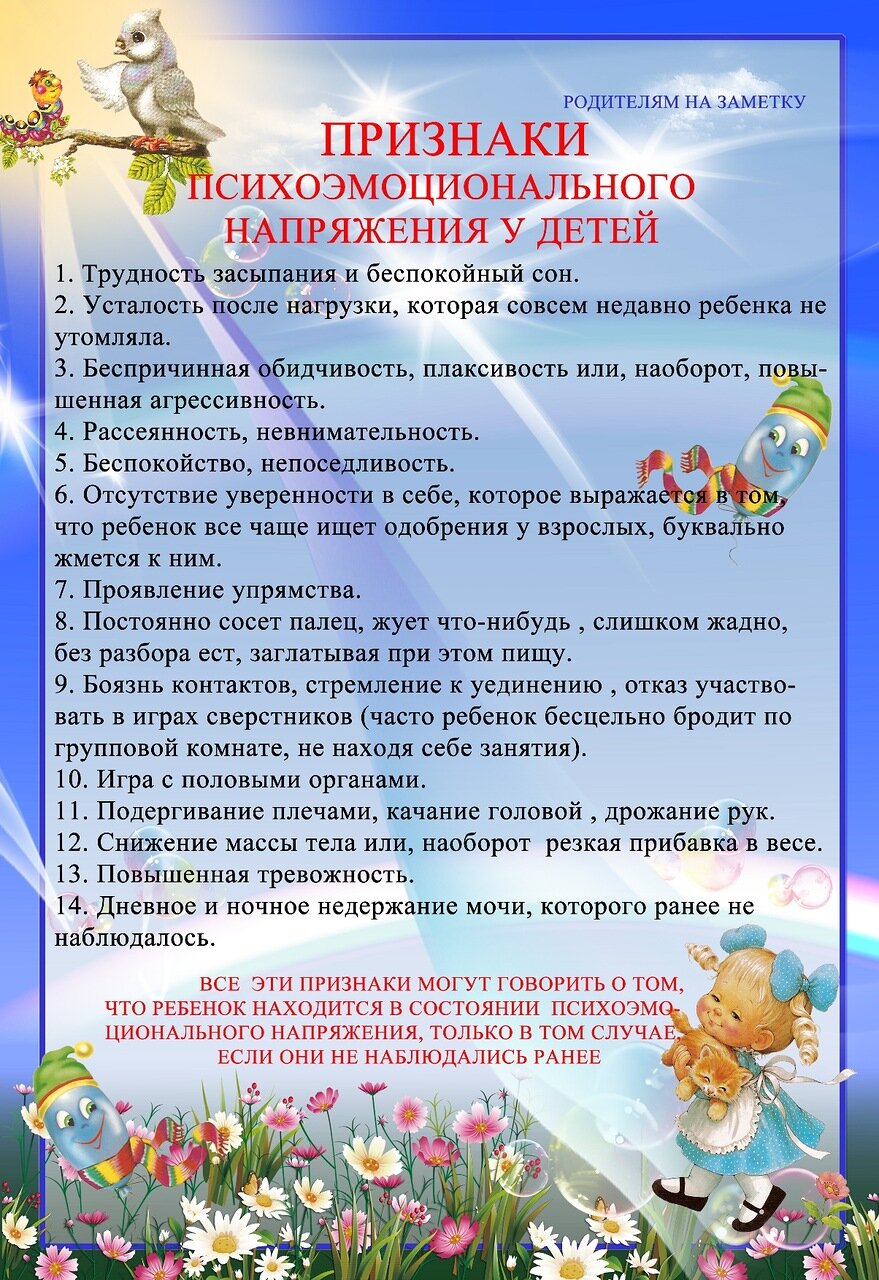 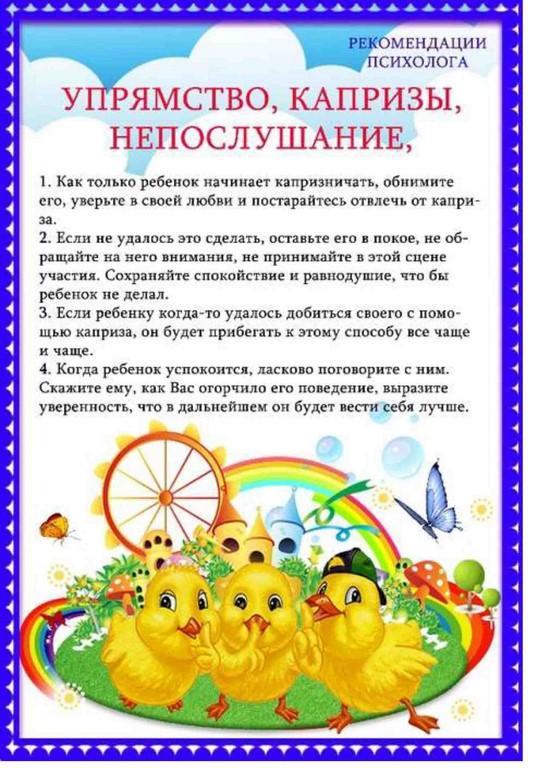